МИНИСТЕРСТВО ПРИРОДНЫХ РЕСУРСОВ И ЭКОЛОГИИ НОВОСИБИРСКОЙ ОБЛАСТИ
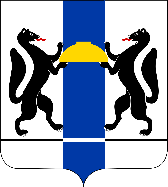 Обобщение правоприменительной практики
в части осуществления регионального государственного экологического и геологического контроля (надзора) за 2022 год
Гуляев Руслан Вахитович
Начальник отдела государственного экологического надзора
Региональный государственный экологический контроль (надзор)
Отдел государственного экологического надзора
Региональный государственный геологический контроль (надзор)
Отдел оперативного реагирования – экологической инспекции
Региональный  государственный контроль (надзор) за ООПТ регионального значения
2
Объекты, оказывающие негативное воздействие на окружающую среду
Всего 3365 объектов контроля:
3
Изменения в законодательстве в 2022 году
с 1 марта 2022 года
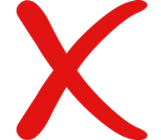 Передвижные источники нужно включать в отчет об инвентаризации, а также учитывать выбросы от них
Приказ Минприроды России от 19.11.2021 № 871
Приказ Минприроды России от 07.08.2018 № 352
с 1 сентября 2022 года
Программа ПЭК, утвержденная до 01.09.2022 года, является действующей до ее корректировки в предусмотренных случаях. Однако, в случае ее корректировки, Программу придется актуализировать по новым требованиям
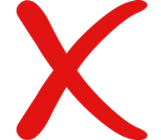 Приказ Минприроды России от 07.08.2018 № 352
Приказ Минприроды России от 19.11.2021 № 871
4
Изменения в законодательстве в 2022 году
с 1 января 2022 года
на граждан - от 30 000 до 50 000 руб.
на должностных лиц - от 70 000 до 100 000 руб. или дисквалификацию на срок до трех лет 
на юридических лиц - от 200 000 до 300 000 руб.
на граждан - от 10 000 до 20 000 руб. 
на должностных лиц - от 30 000 до 50 000 руб.
на юридических лиц - от 100 000 до 200 000 руб.
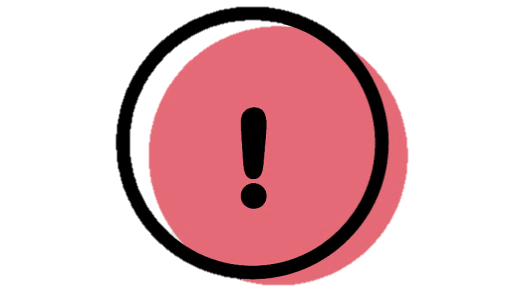 Рассмотрение дел отнесено к компетенции министерства, как уполномоченного органа на осуществление регионального государственного экологического контроля (надзора)
Невыполнение в установленный срок предписания органа, осуществляющего государственный экологический надзор, об устранении нарушений законодательства и за повторное совершения данного административного правонарушения
5
Этапы и направления в работе
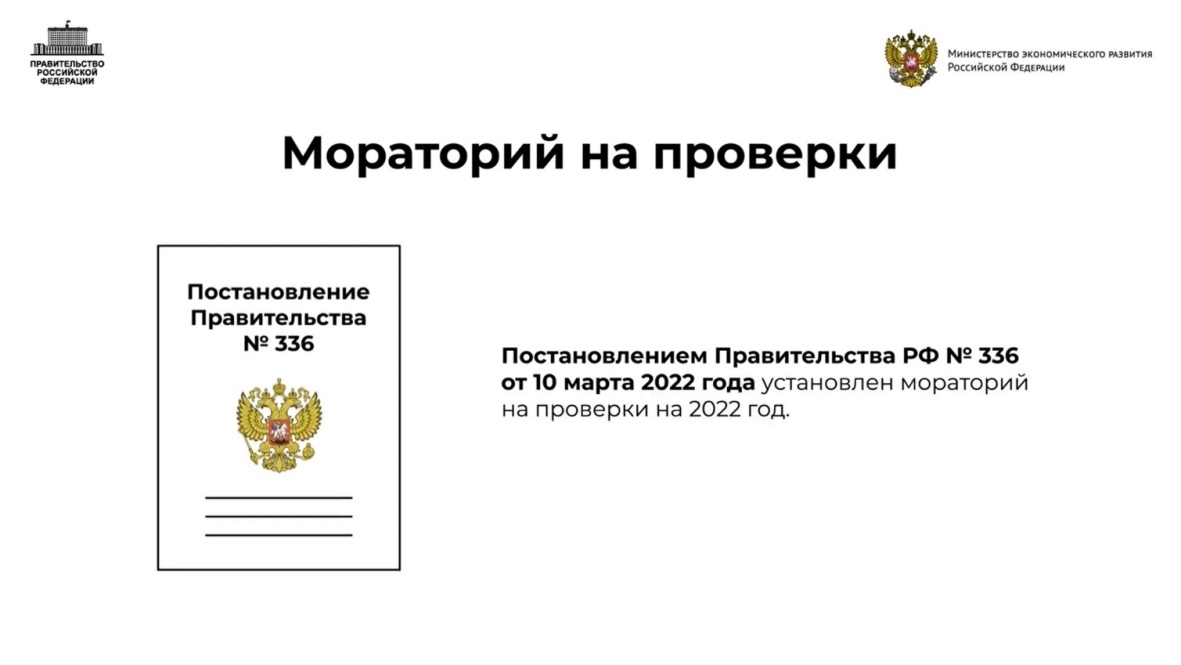 Не принятие мер, взаимодействие с прокуратурой
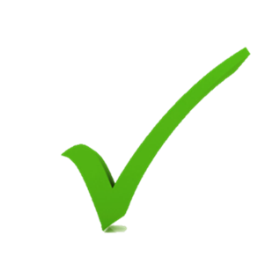 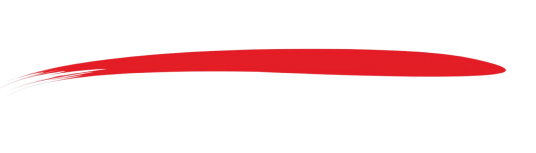 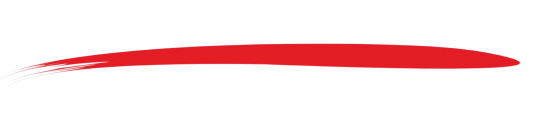 6
Рассмотрение обращений граждан и организаций
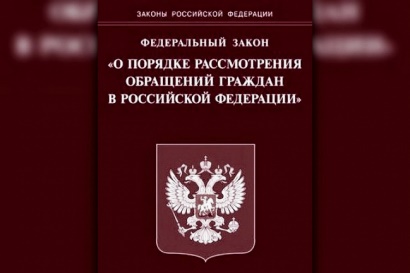 229
7
Оценка достоверности поступивших сведений
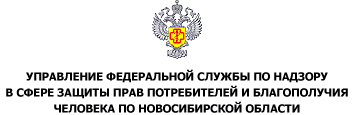 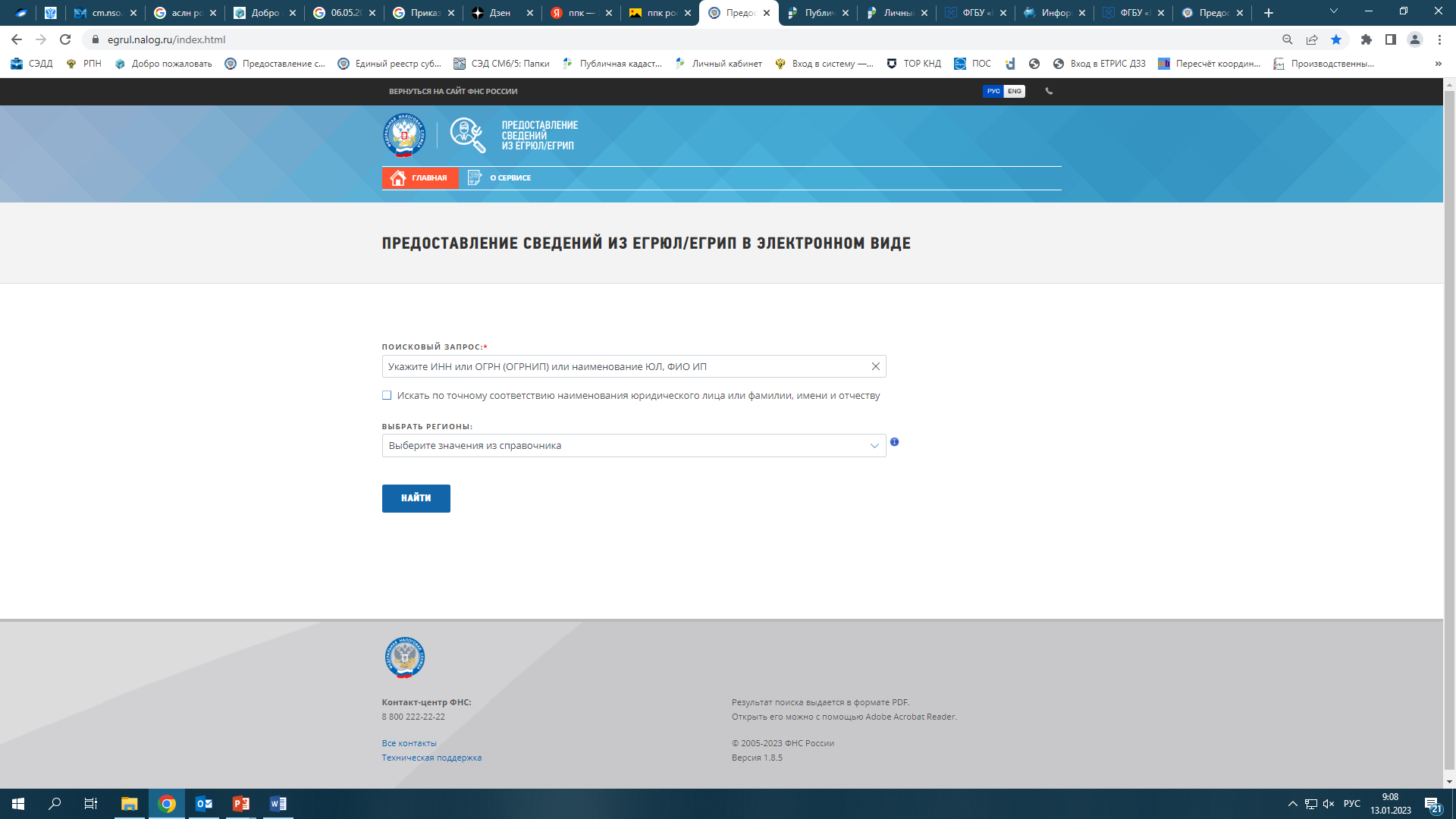 УПРАВЛЕНИЕ РОСПОТРЕБНАДЗОРА ПО НОВОСИБИРСКОЙ ОБЛАСТИ
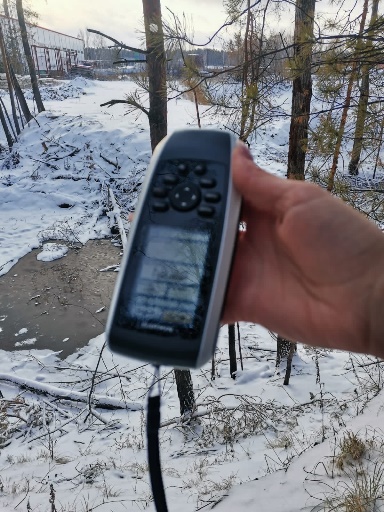 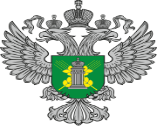 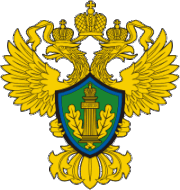 СИБИРСКОЕ МЕЖРЕГИОНАЛЬНОЕ УПРАВЛЕНИЕ РОСПРИРОДНАДЗОРА
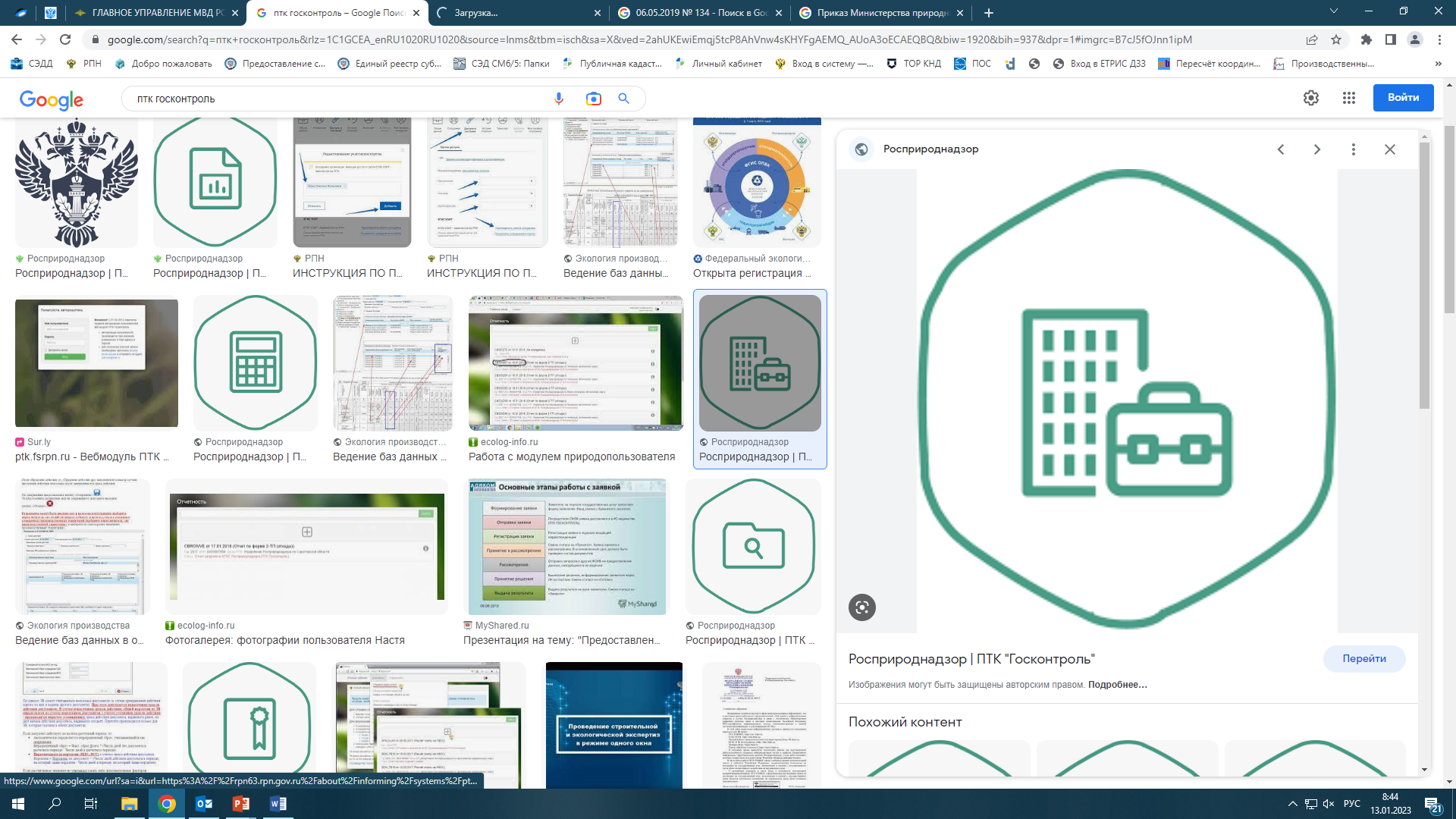 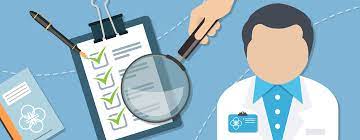 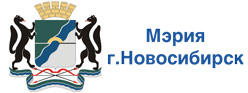 УПРАВЛЕНИЕ РОССЕЛЬХОЗНАДЗОРА ПО НОВОСИБИРСКОЙ И ТОМСКОЙ  ОБЛАСТЯМ
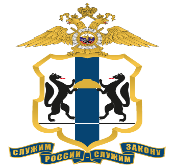 ПТК «ГОСКОНТРОЛЬ»
(реестр объектов НВОС)
ГУ МВД РОССИИ
ПО НОВОСИБИРСКОЙ ОБЛАСТИ
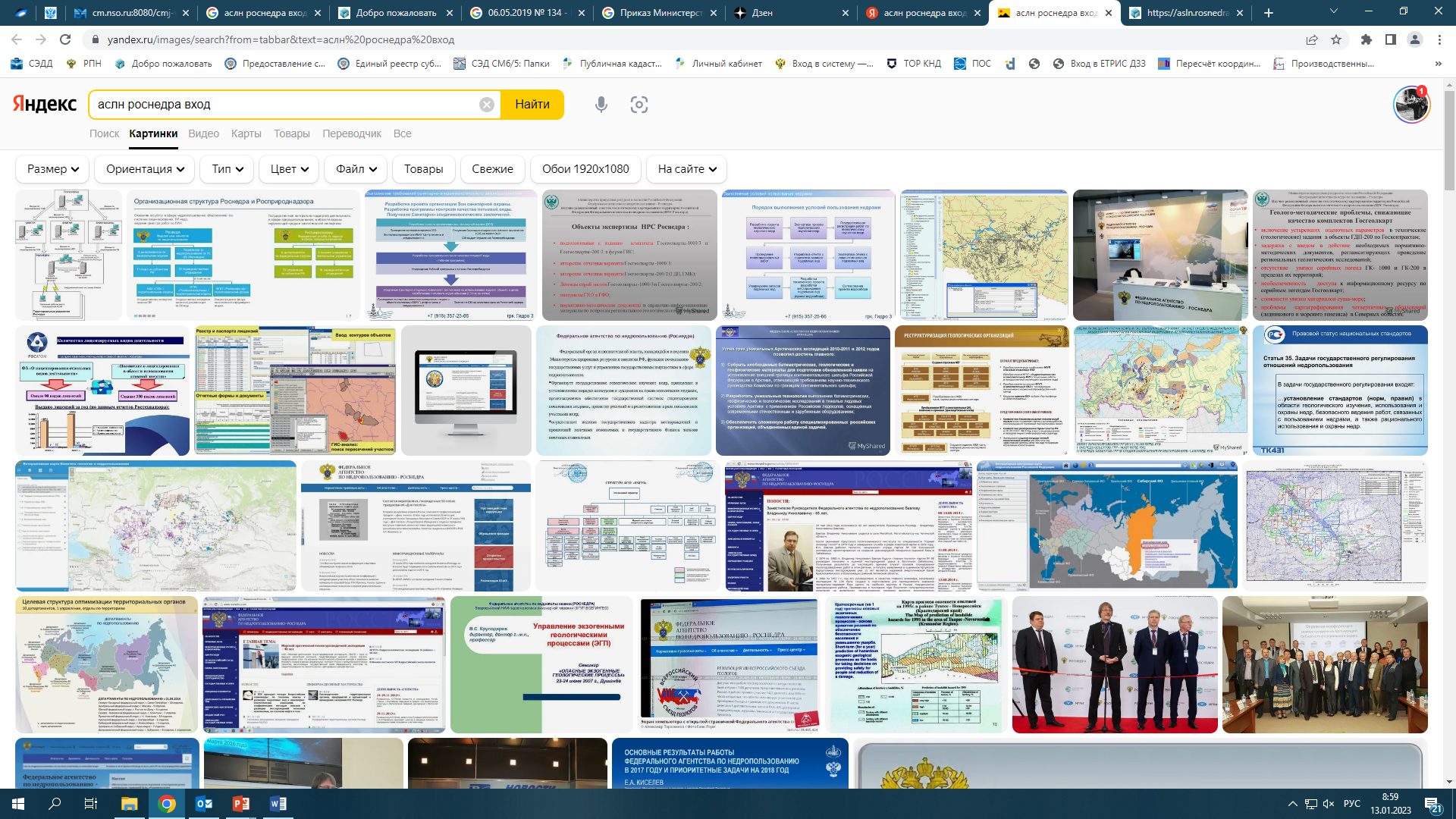 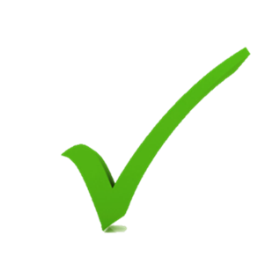 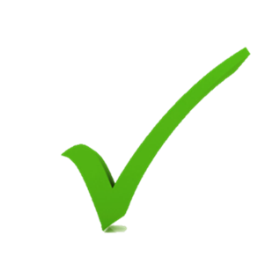 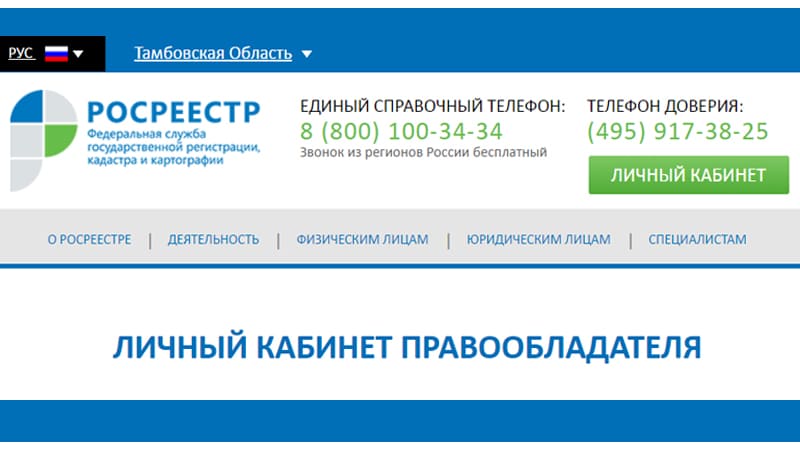 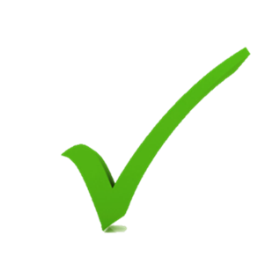 ФГИС «АСЛН»
(АС лицензирования недропользования)
ПУБЛИЧНАЯ КАДАСТРОВАЯ КАРТА
8
Профилактика нарушений обязательных требований
Основные предложенные меры:
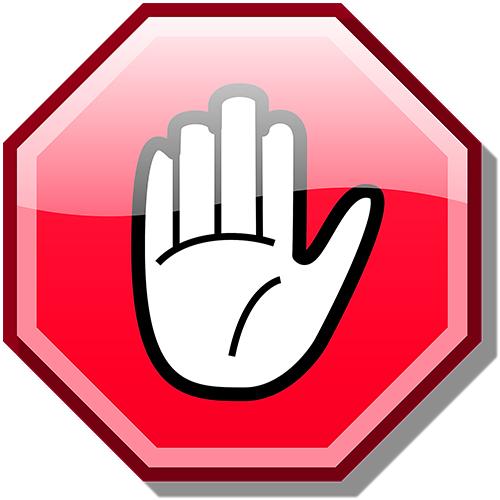 790
9
Профилактика нарушений обязательных требований
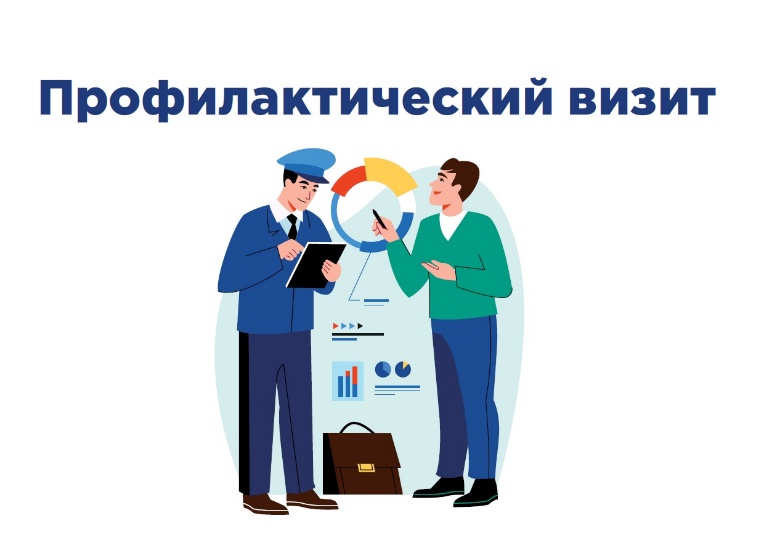 Основные рекомендации:
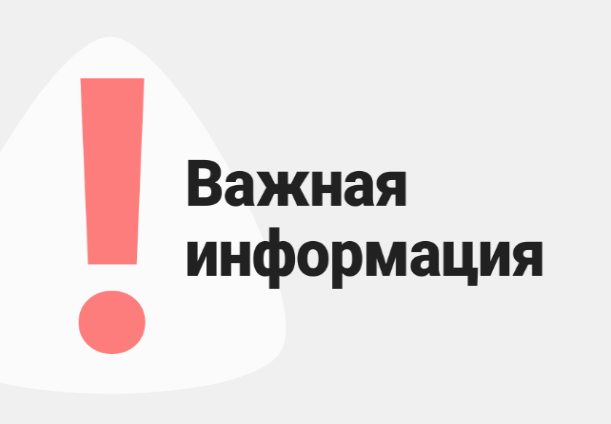 Меры административного воздействия при проведении профилактических визитов НЕ применялись
59
10
Проведение внеплановых КНМ и участие 
в проверках органов прокуратуры
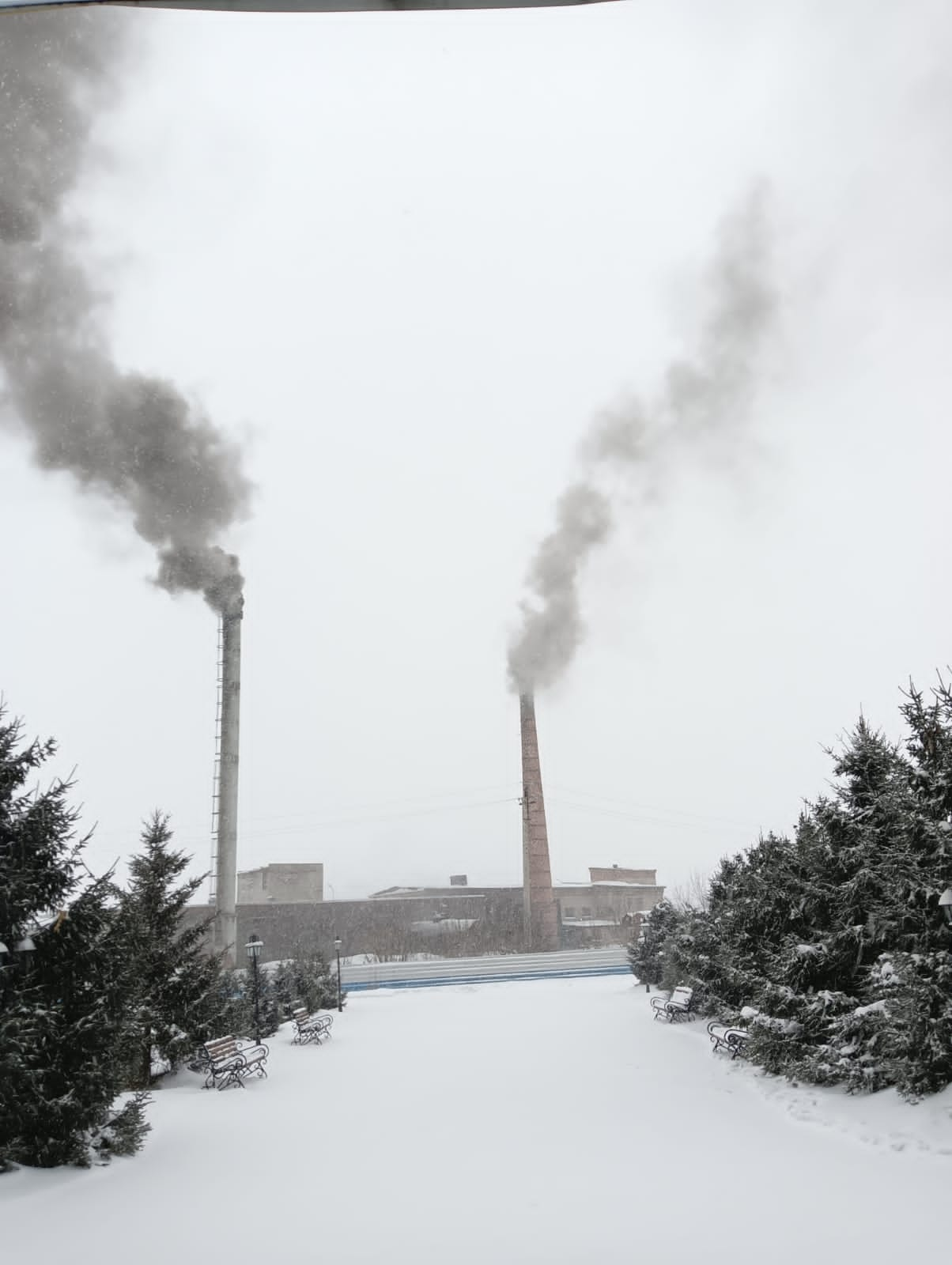 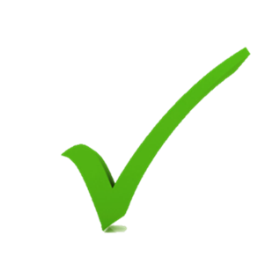 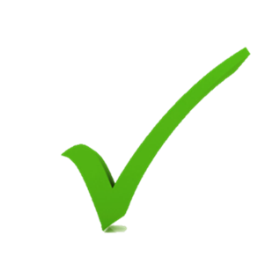 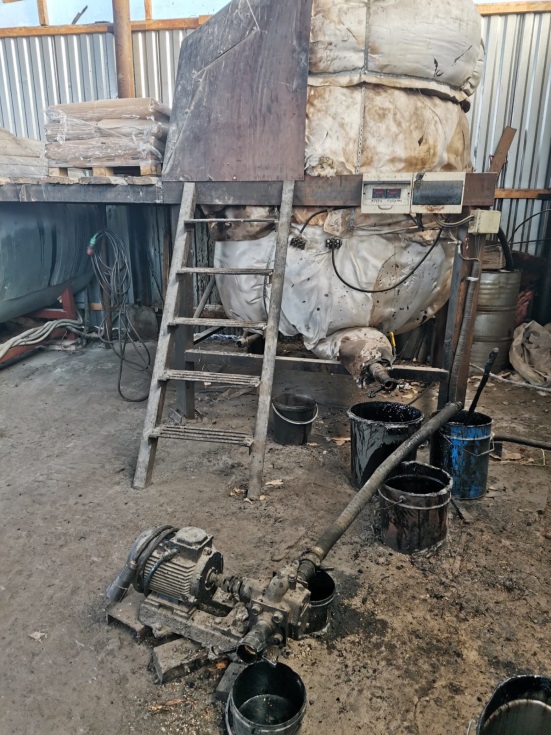 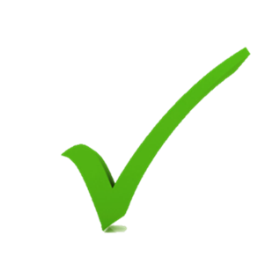 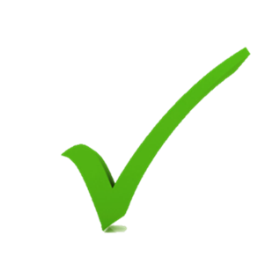 Основные нарушения в области охраны атмосферного воздуха, выявленные по результатам КНМ
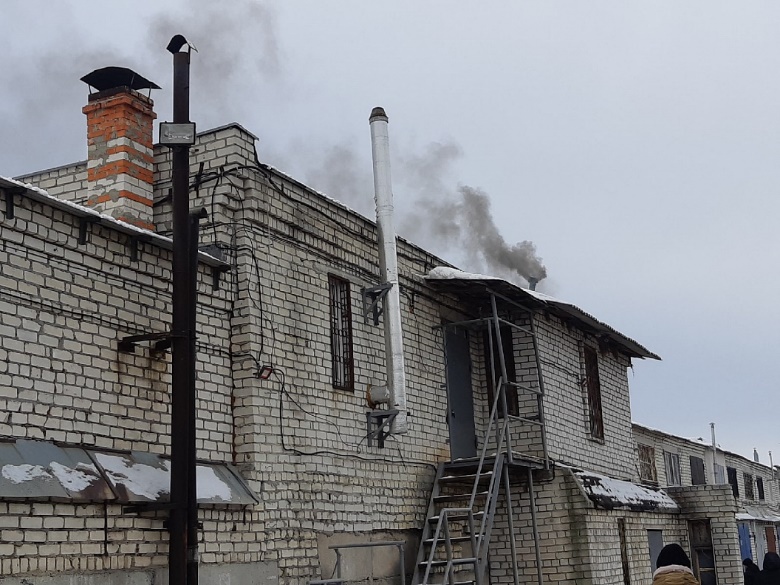 8.1 КоАП РФ
8.1 КоАП РФ
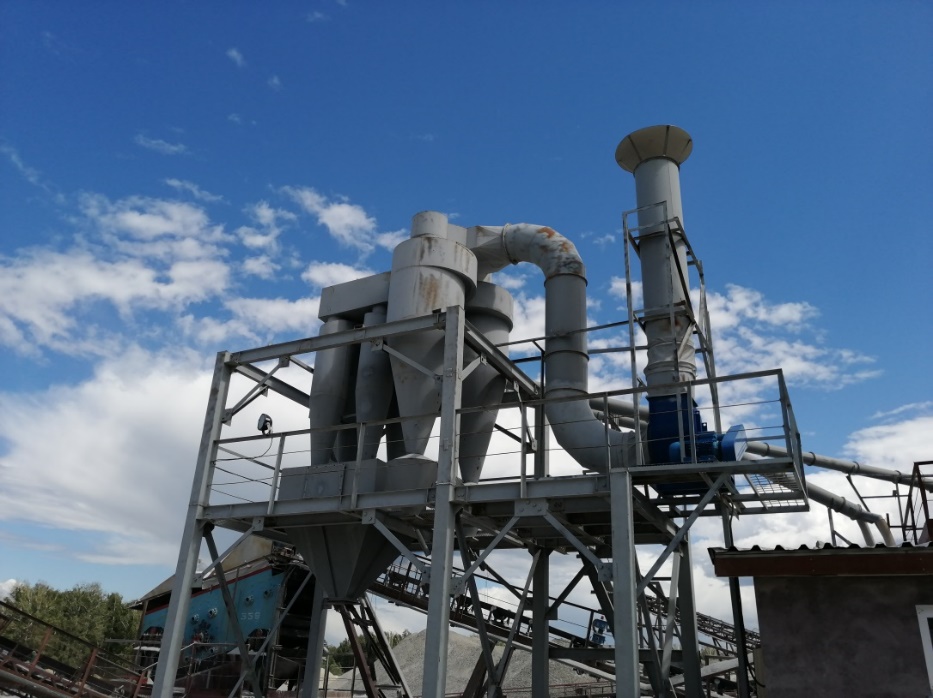 ч. 3 ст. 8.21 
КоАП РФ
8.46 КоАП РФ
12
Объекты регионального государственного геологического контроля
Всего 1328 объектов контроля
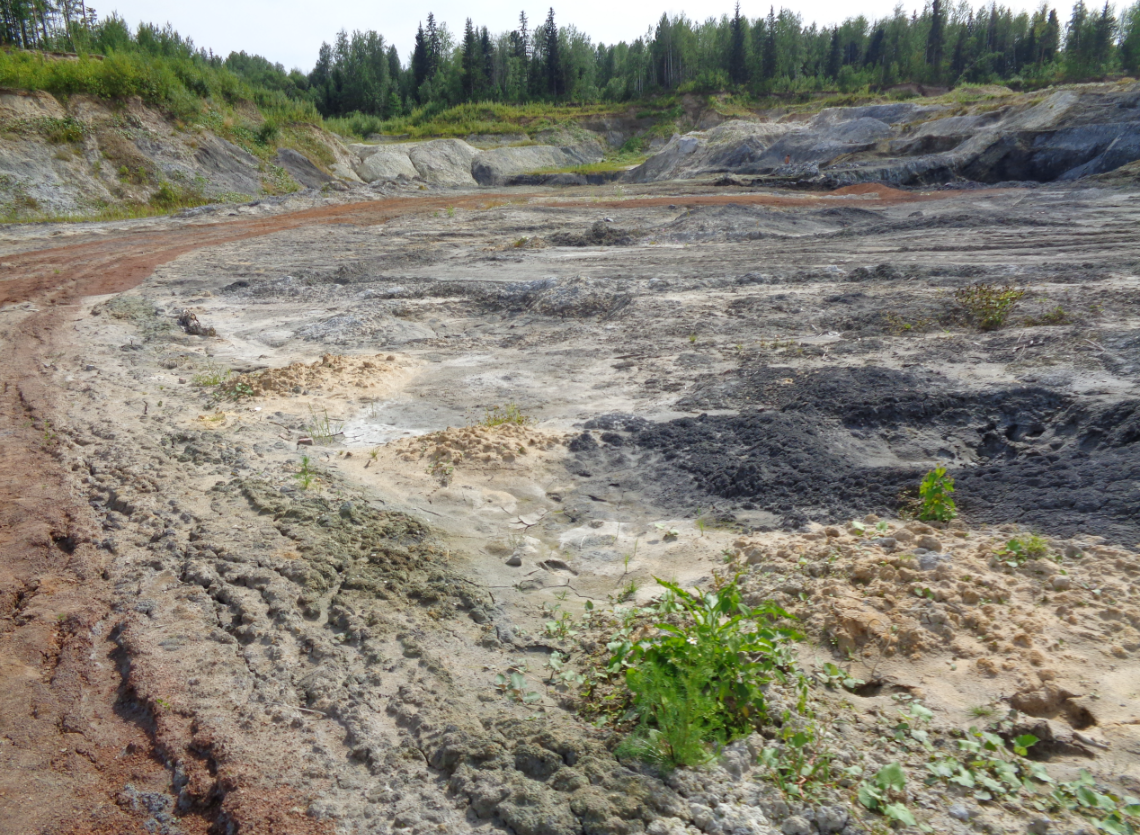 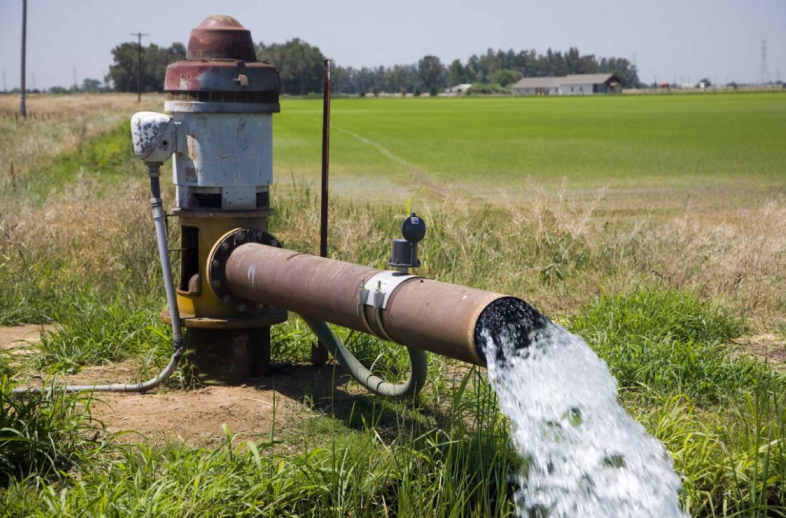 13
Результаты работы в рамках регионального государственного геологического контроля
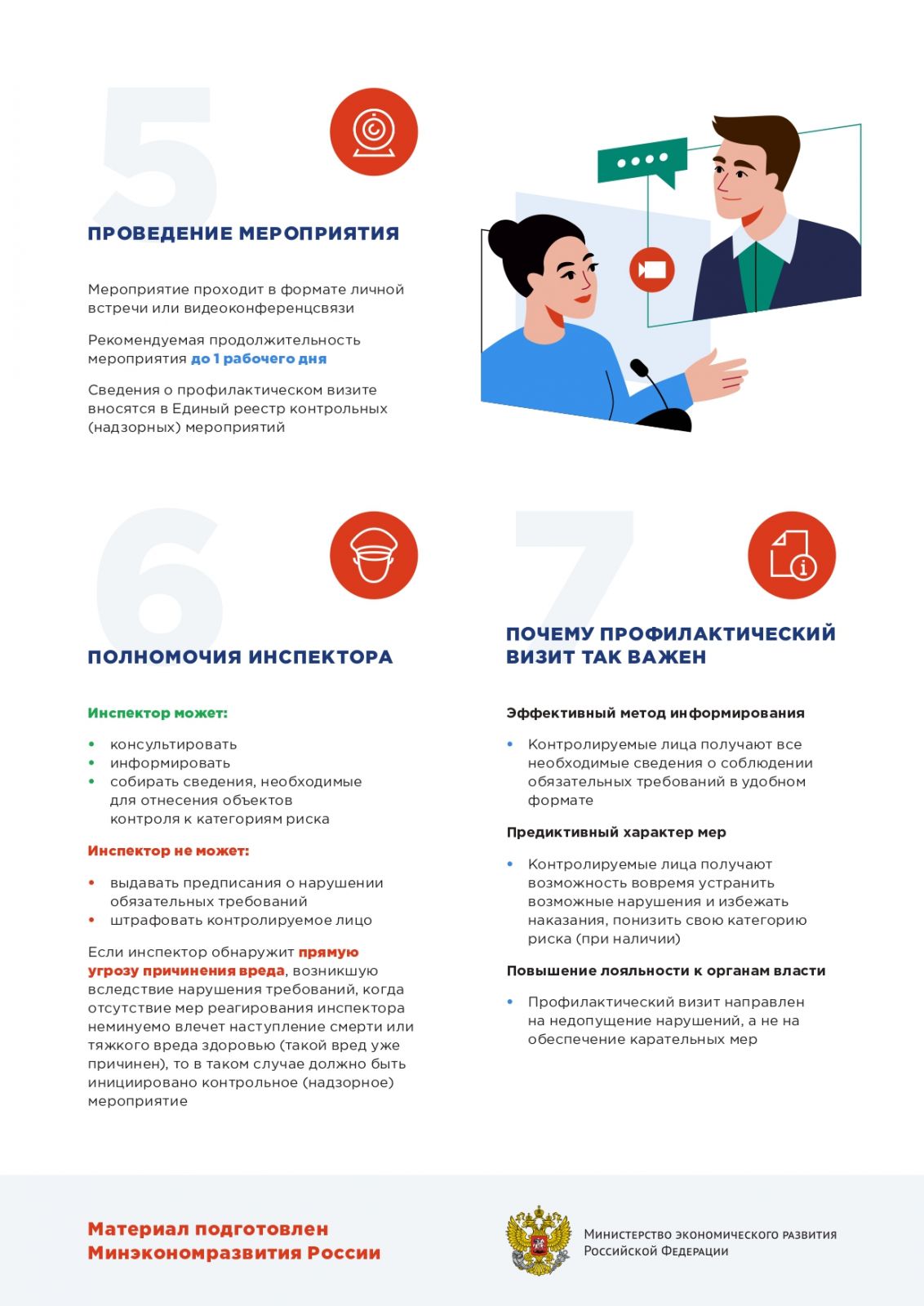 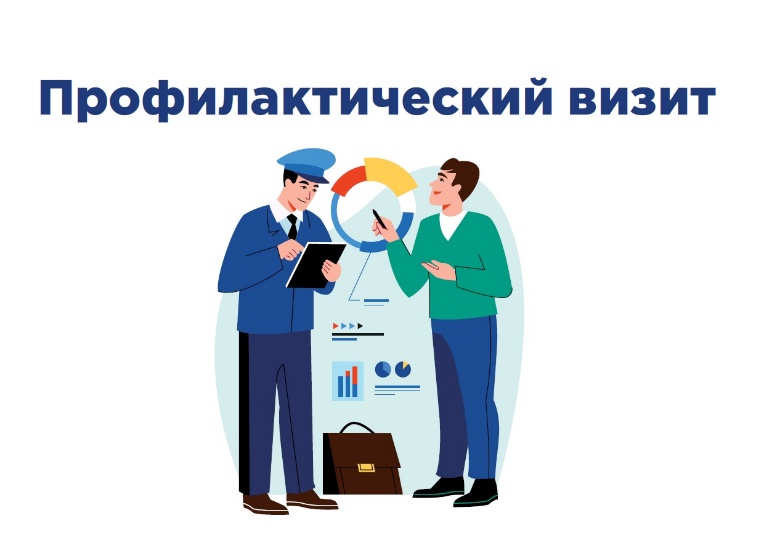 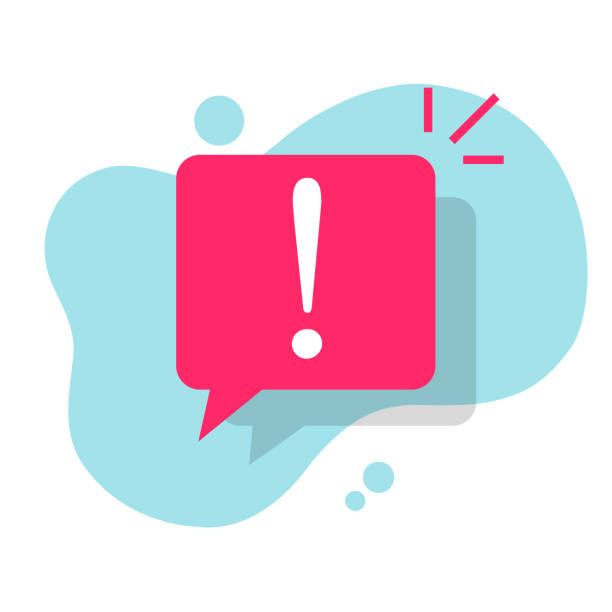 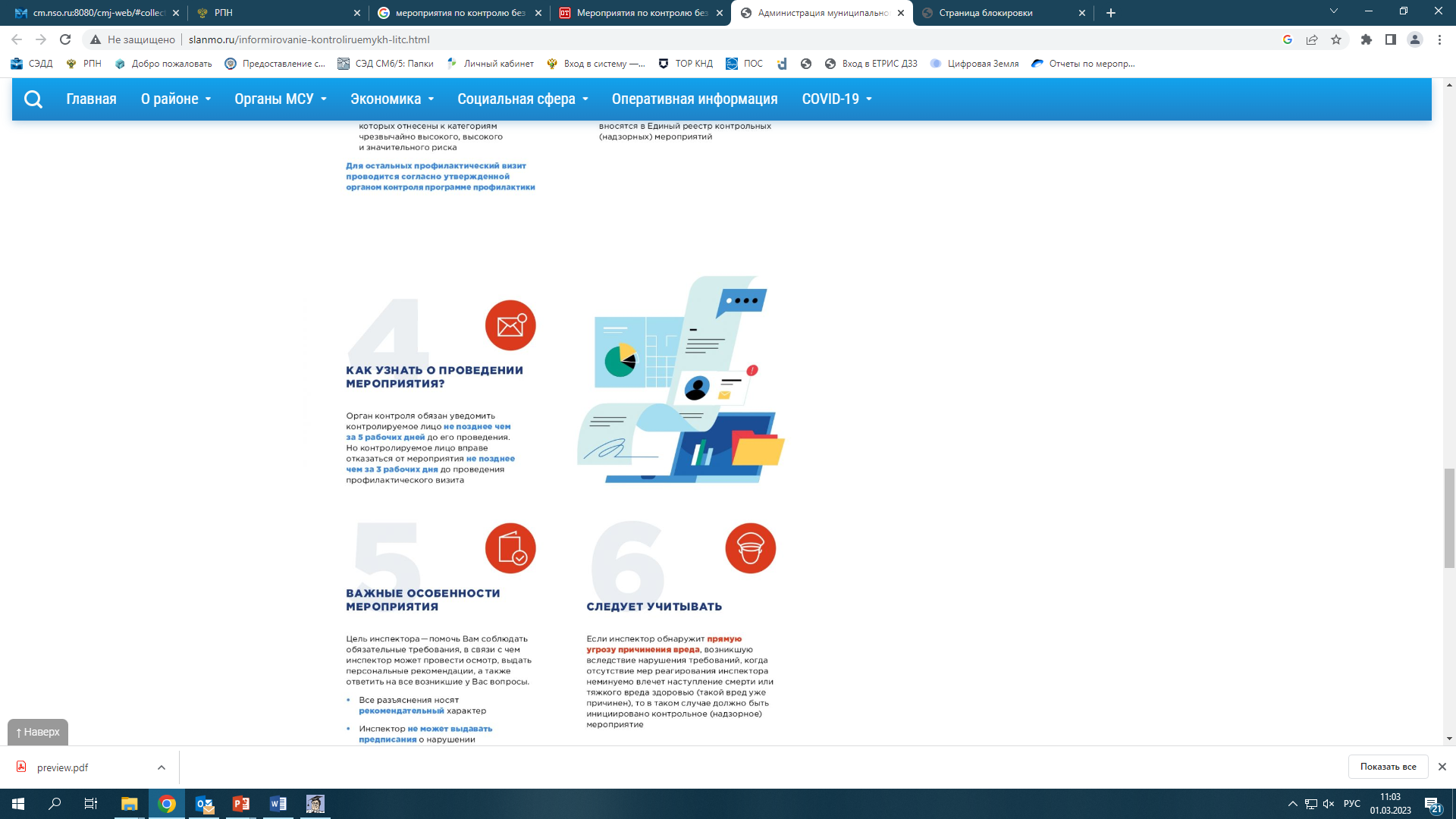 14
Результаты работы в рамках регионального государственного геологического контроля
Ст. 8.9 КоАП РФ
ч.2 ст. 7.3 
КоАП РФ
ч.1 ст. 7.3 КоАП РФ
Выявление фактов самовольного пользования недрами
Привлечение маркшейдера для расчета объемов незаконно добытых полезных ископаемых
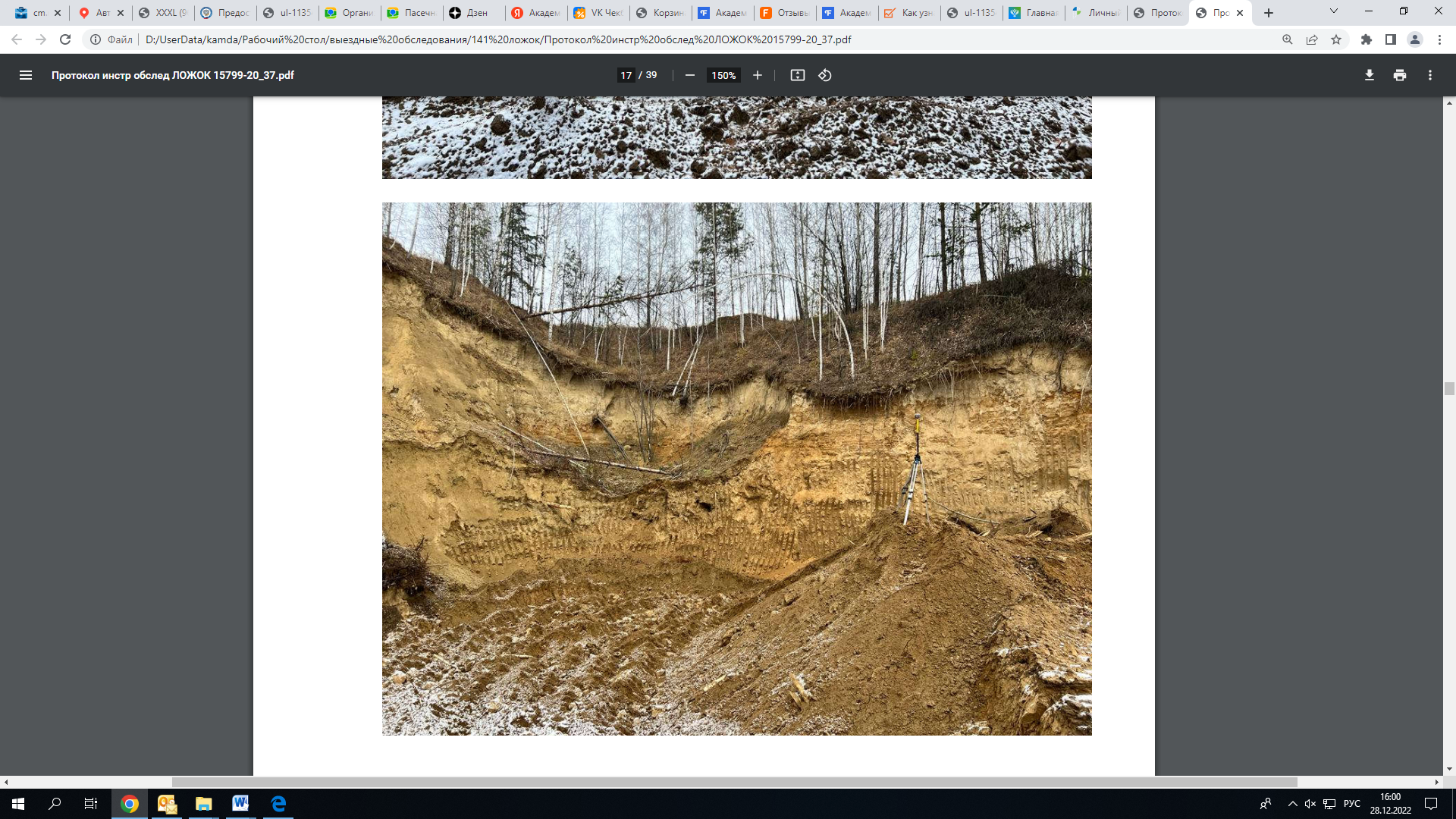 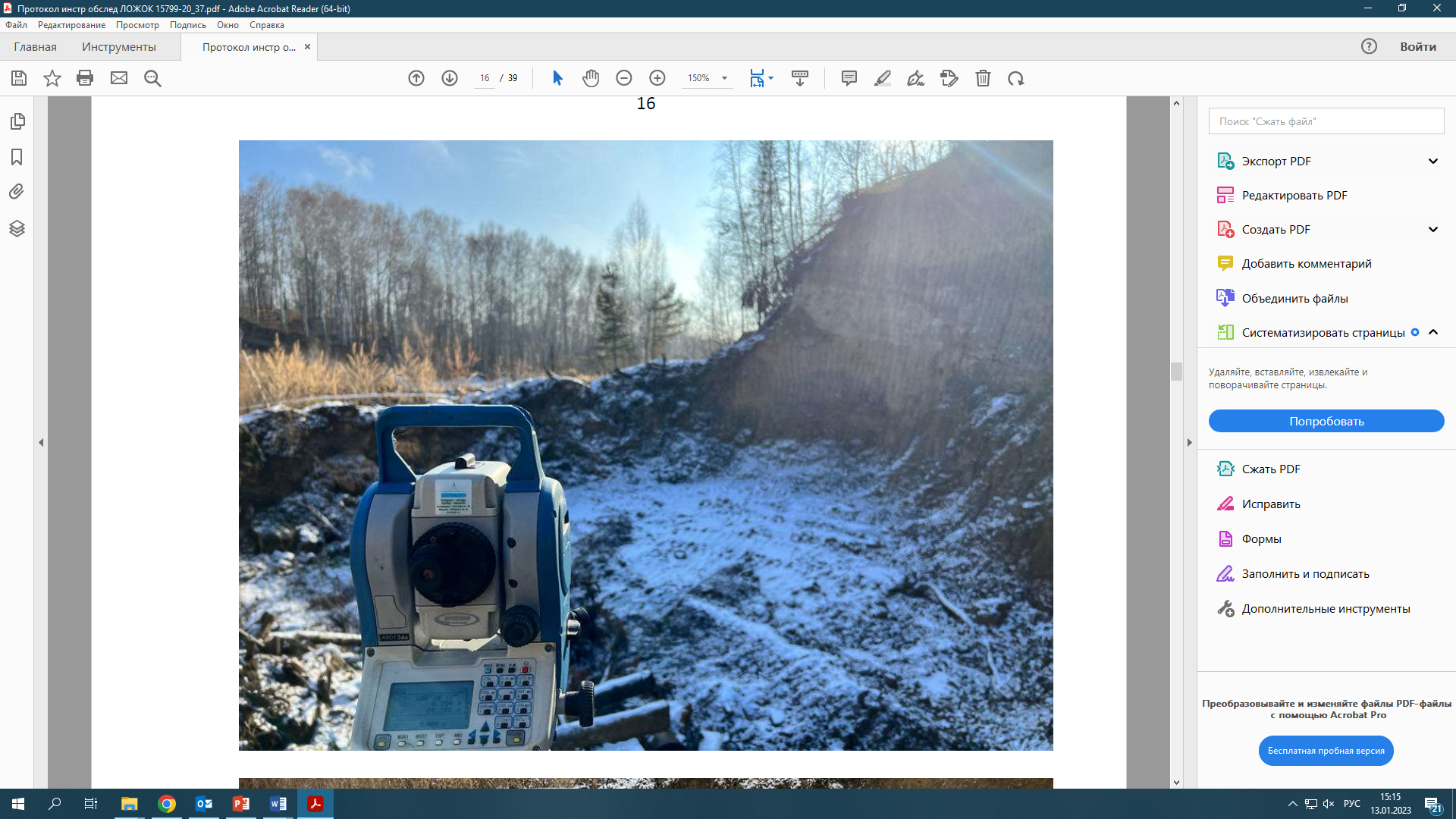 около 
51 620 тыс. рублей
Строительный песок - более 7 430 тыс. рублей
Строительный камень - более 42 320 тыс. рублей  
                          Глина - более 1 850 тыс. рублей
16
Поправки в КоАП снижающие административную нагрузку на бизнес
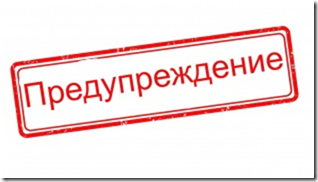 39
8
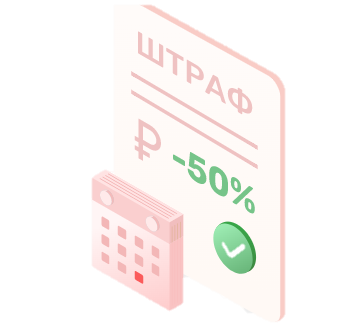 9
17
Цифровизация контрольной-надзорной деятельности
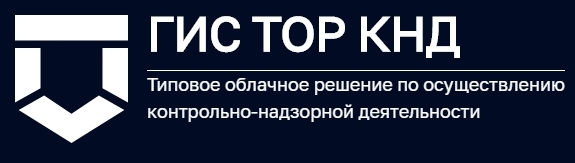 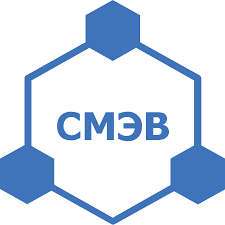 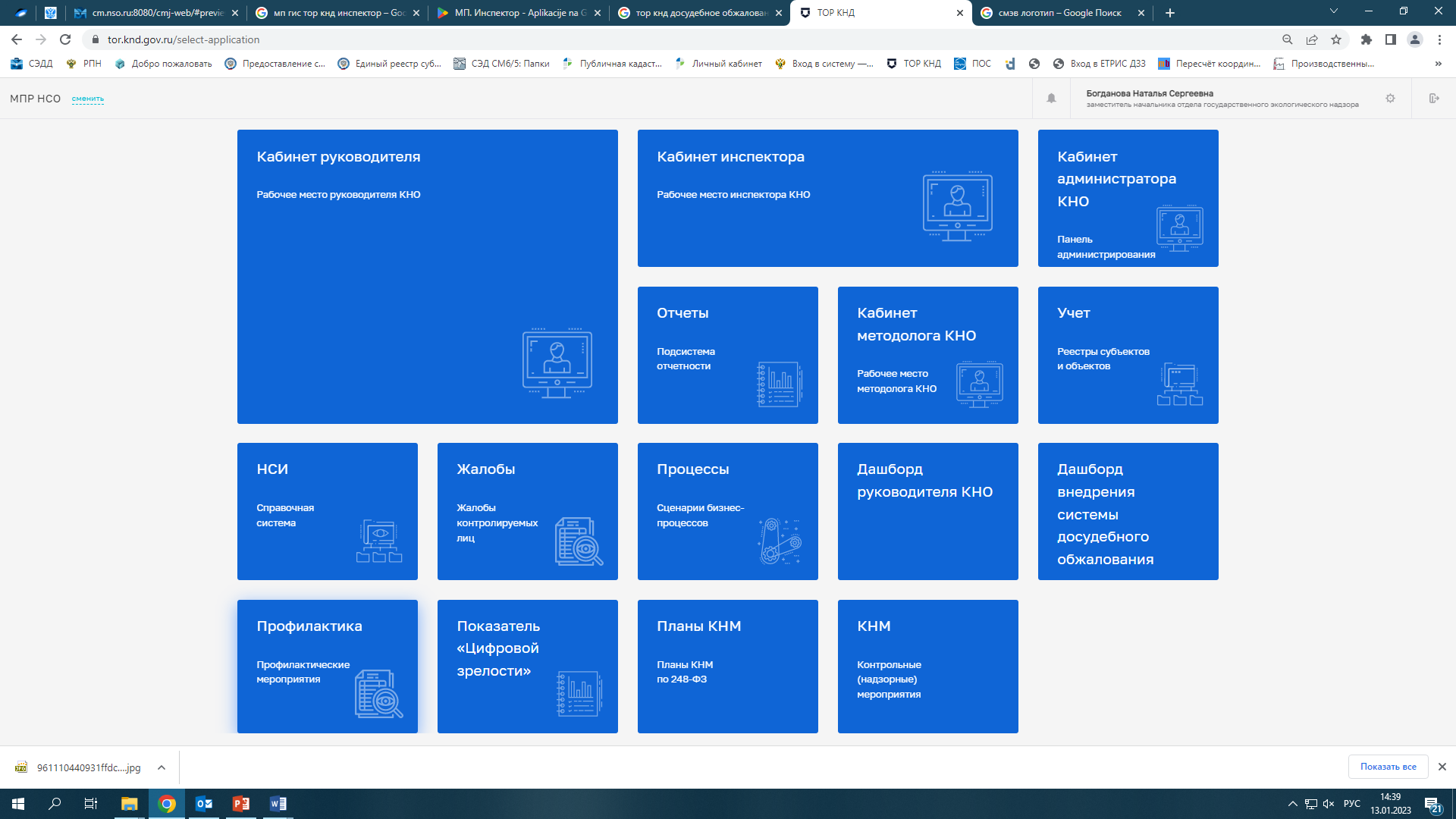 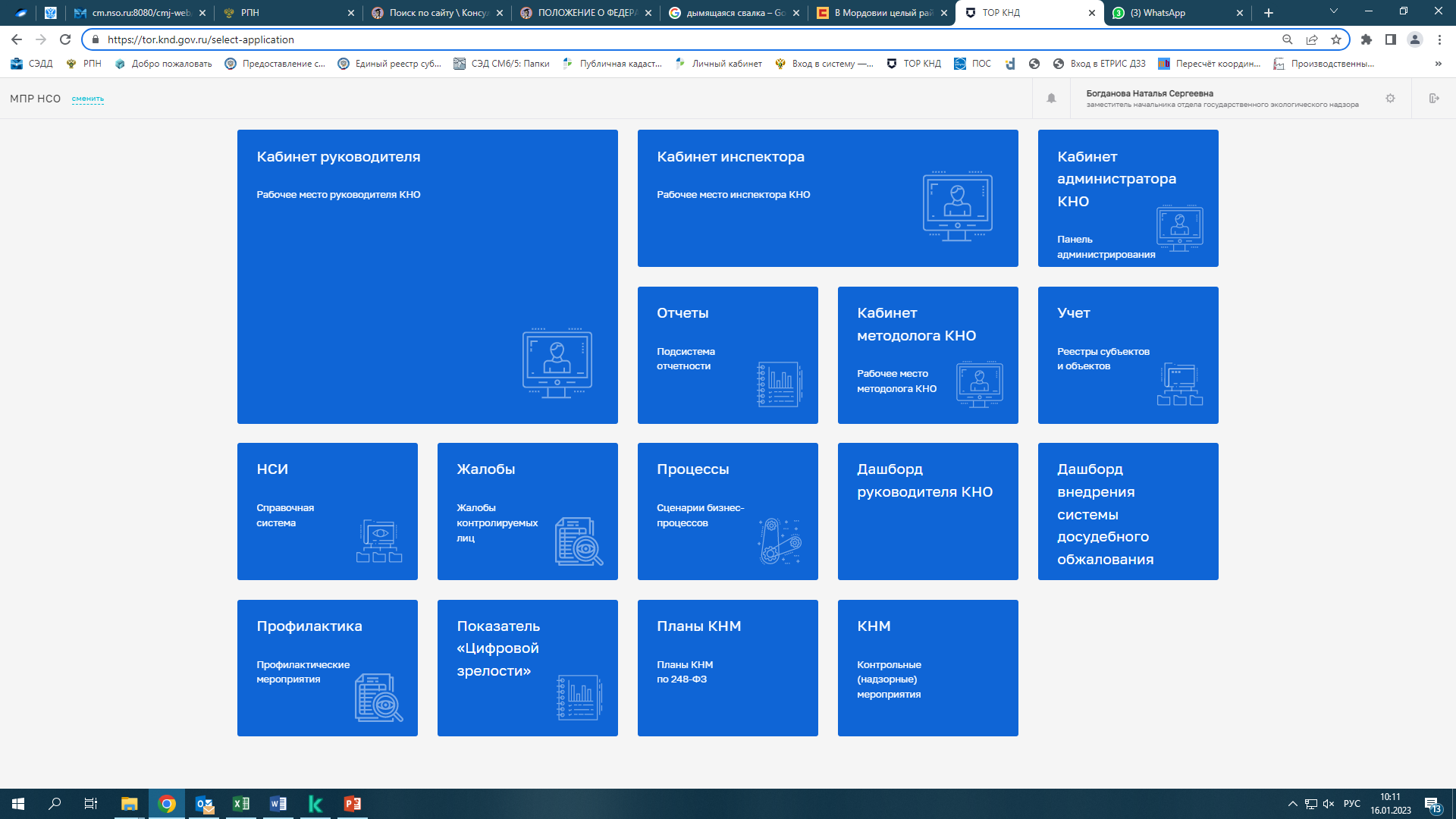 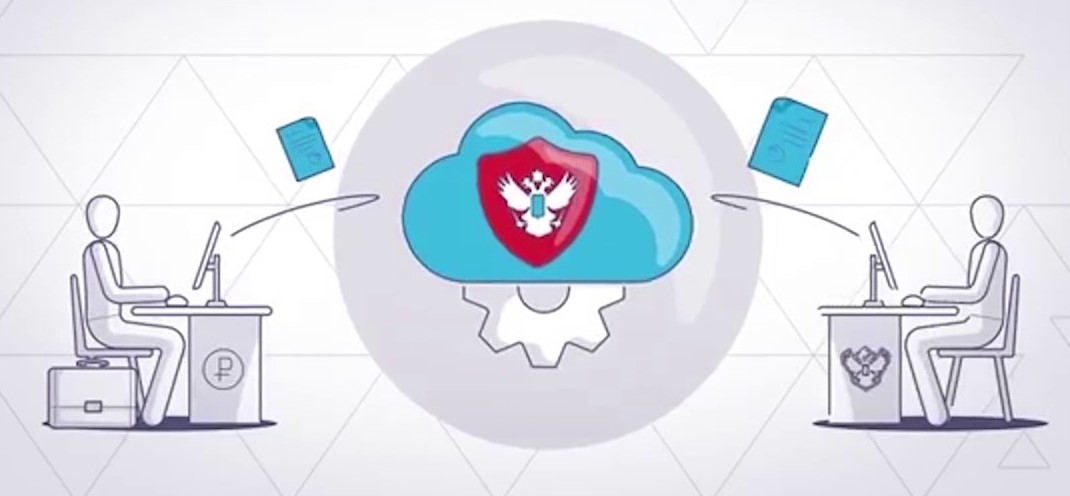 18
Цифровизация контрольной-надзорной деятельности
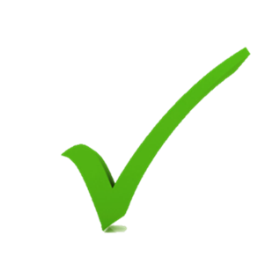 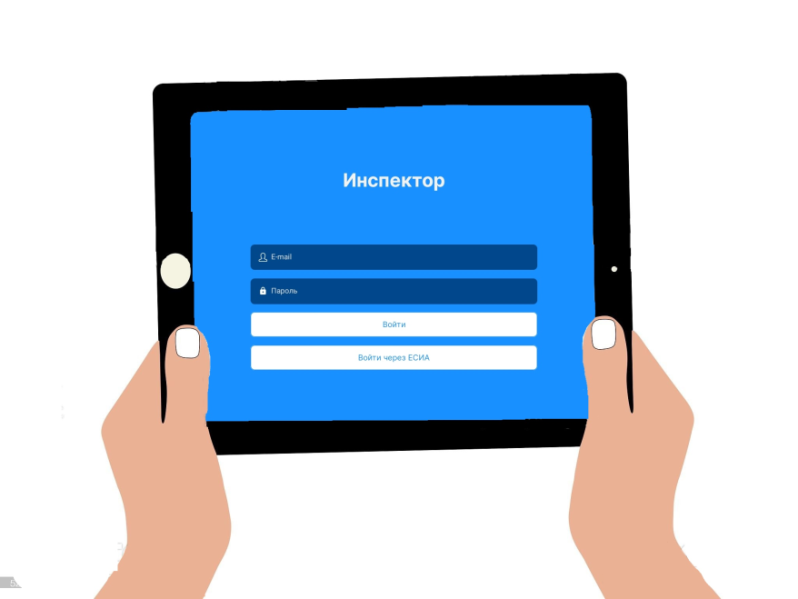 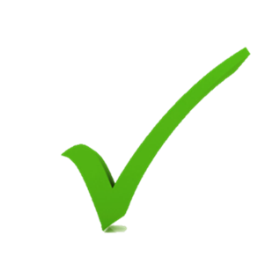 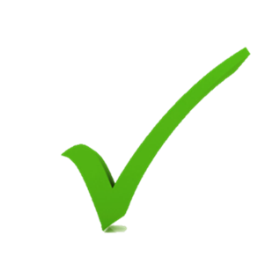 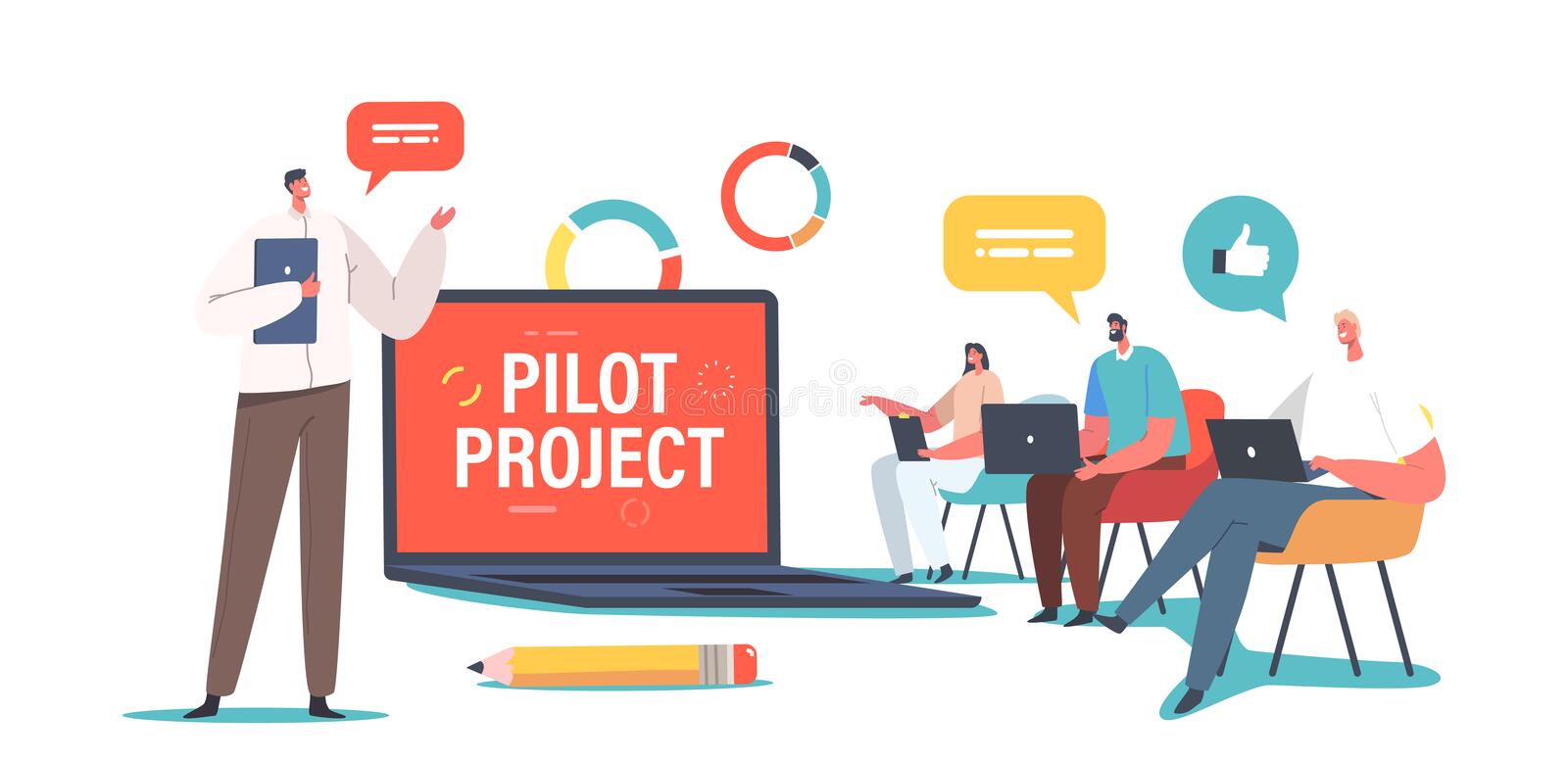 19
СПАСИБО ЗА ВНИМАНИЕ!